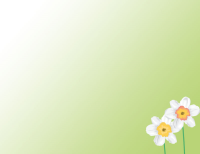 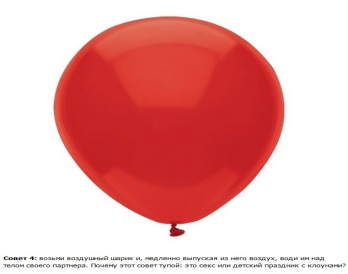 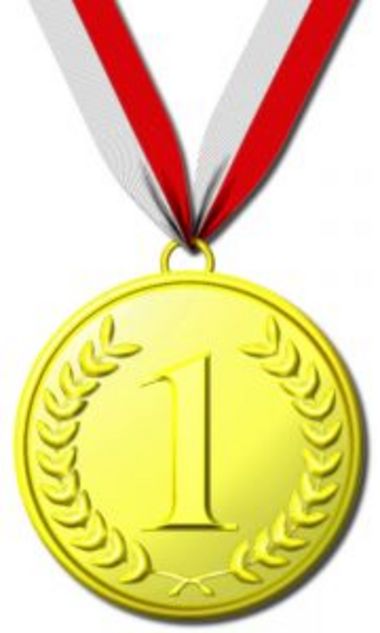 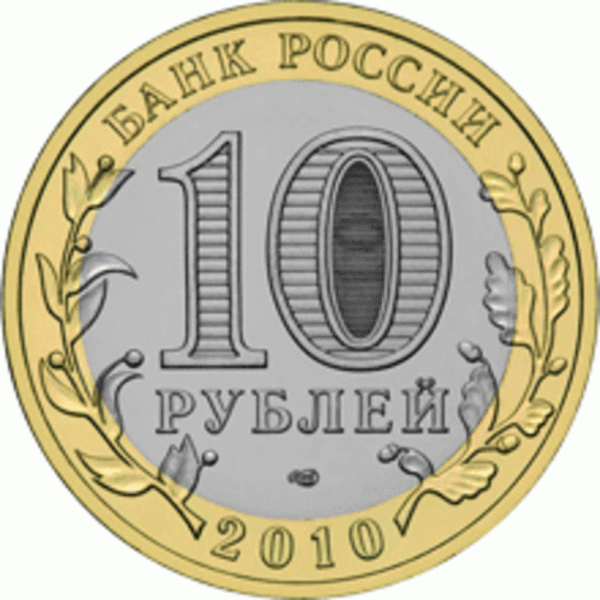 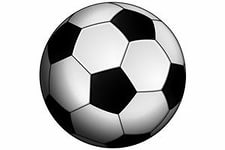 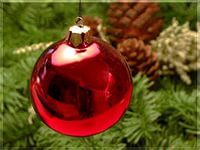 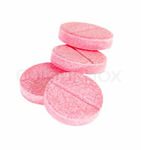 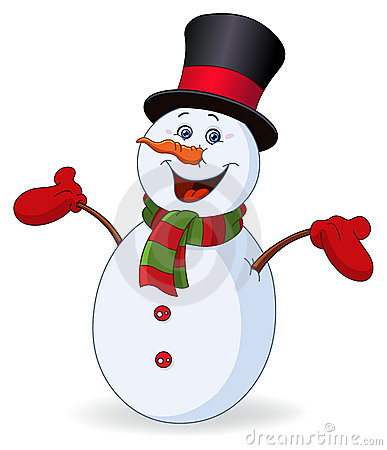 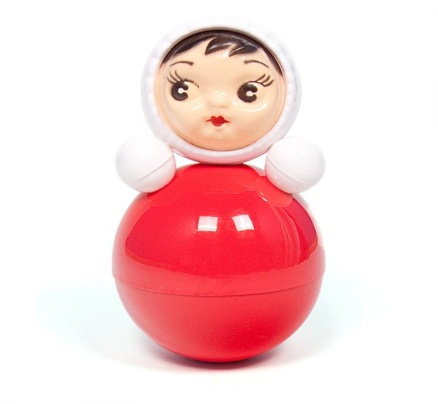 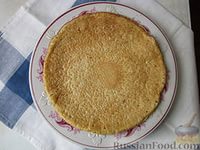 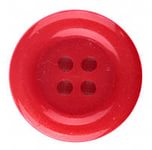 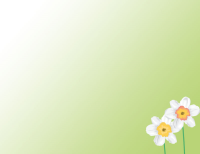 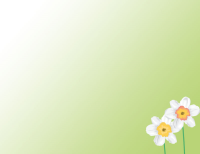 круг
шар